Welcome!!

Mrs. Sweet
Honors Algebra 2
Remote Learning 2020!
Today’s Schedule:

Class Expectations
Getting to know you!
What’s next?
Remind 101
1st block:   @1sweetalg 
2nd block:  @2sweetalg
      to 81010
Zoom Etiquette
Attend class every Monday, Tuesday, Thursday, and Friday.
Class will begin promptly at the scheduled time.  Attendance will be taken.
I will launch the live session 3-4 minutes prior to the start time. You will be in the waiting room at first.
Your device name must be your name when logging in, or else you will not be given permission to enter the classroom
Zoom Etiquette
Camera on, dressed appropriately for school
Mute on (to unmute when called on press your space bar, press again to mute)
If you have a question, press the “hand” icon to raise your hand
If you would like to type your question instead of speak, you may do so in the zoom chat feature
Keep your camera still
Stay on task
What if I can’t join the live session?
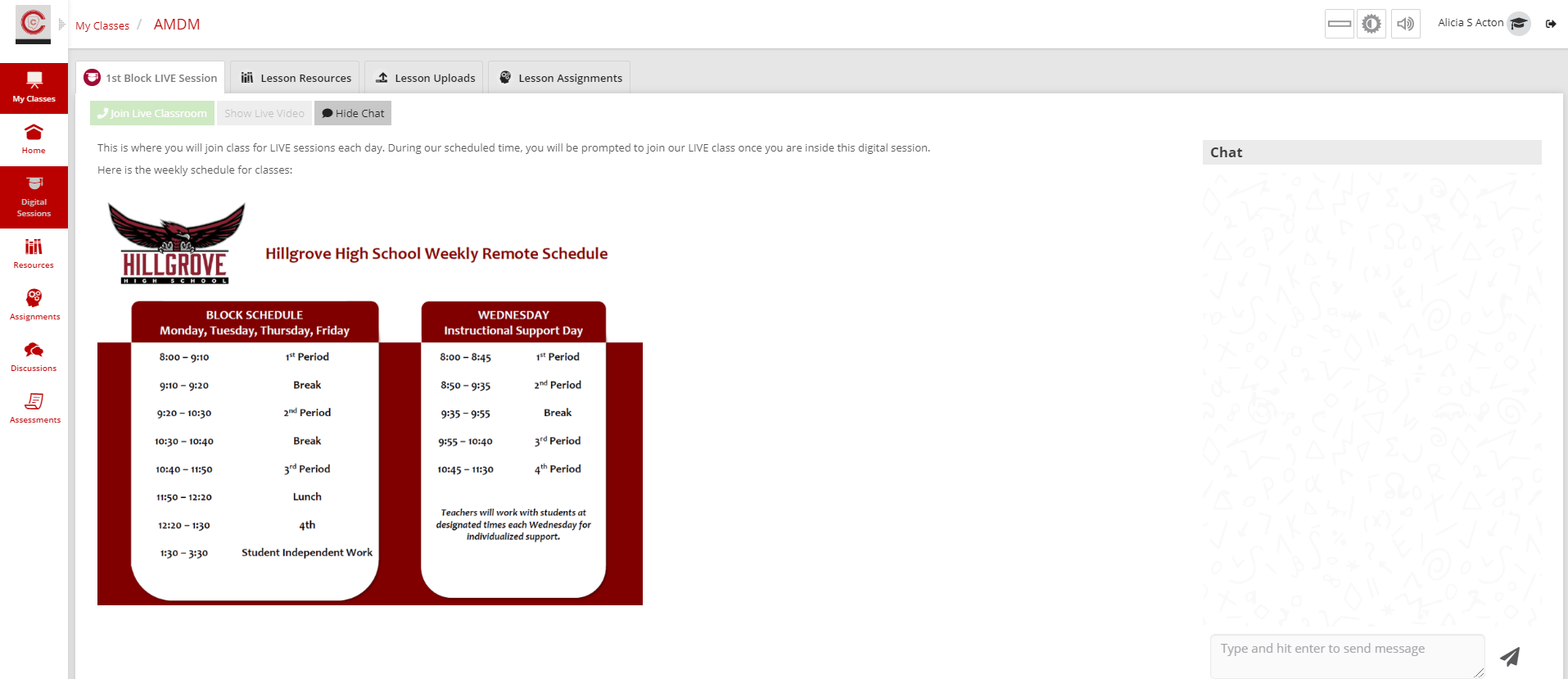 Check here: Mrs. Sweet will put a Zoom link in this digital session chat each day to join in case the “Join Live Classroom” button is grayed out.
What if I can’t join the live session?
Supplies:
Graphing Calculator
TI-84
TI-84 Plus
TI-84 Plus CE
Binder
Paper

Colored Pens/Highlighters (optional)
BLOG and Remind!!
Let’s Begin!!!Desmos Survey
Honors Algebra 2
What is the terminology we use to analyze numbers and functions?
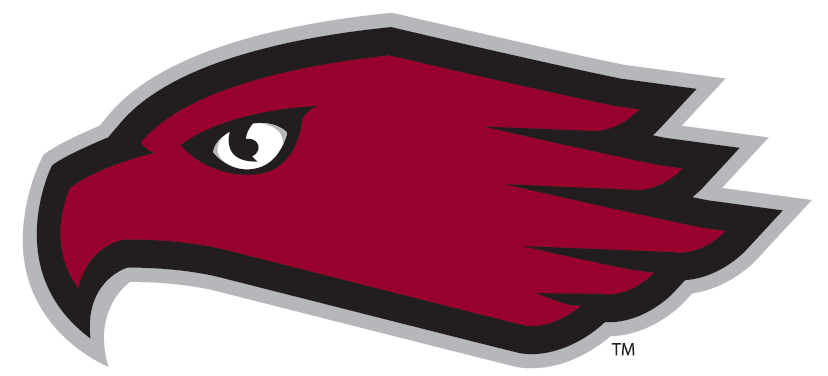 Imaginary Numbers
Real Numbers
Imaginary Numbers
Real Numbers
(Fractional) Terminating or
 repeating decimals
Rational Numbers
Irrational Numbers
Integers
Whole Numbers
Counting/Natural Numbers
Complex Numbers
a + bi       7+3i      17      -2i
Into which groups does each number go?
Into which groups does each number go?
Homework:
*Finish WS 
*Sign up for Remind